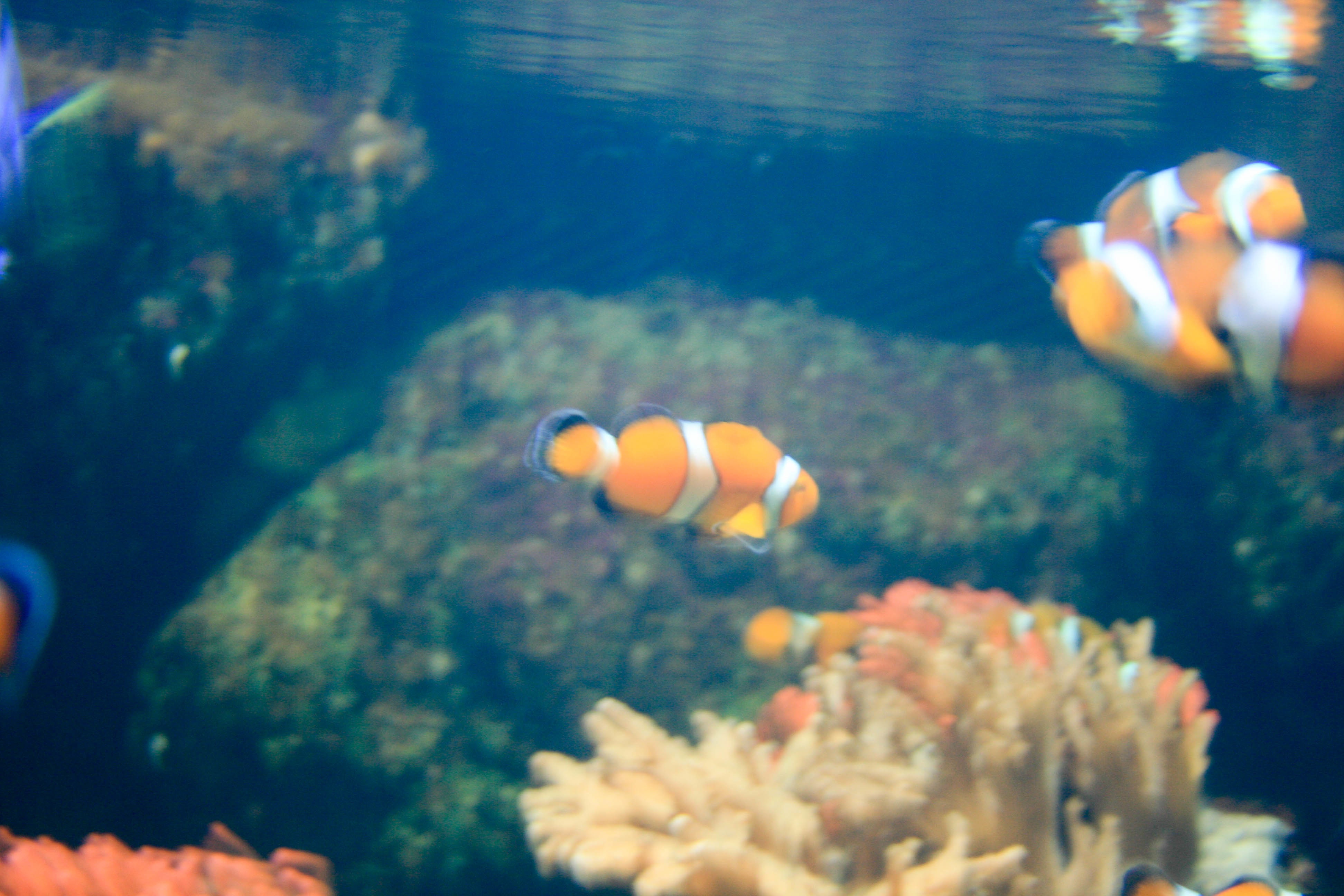 海洋保育
飼養珊瑚和小丑魚條件
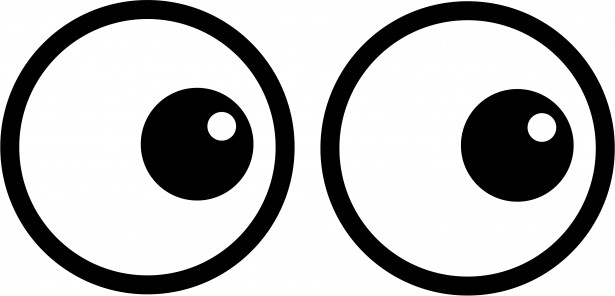 請留心觀看!
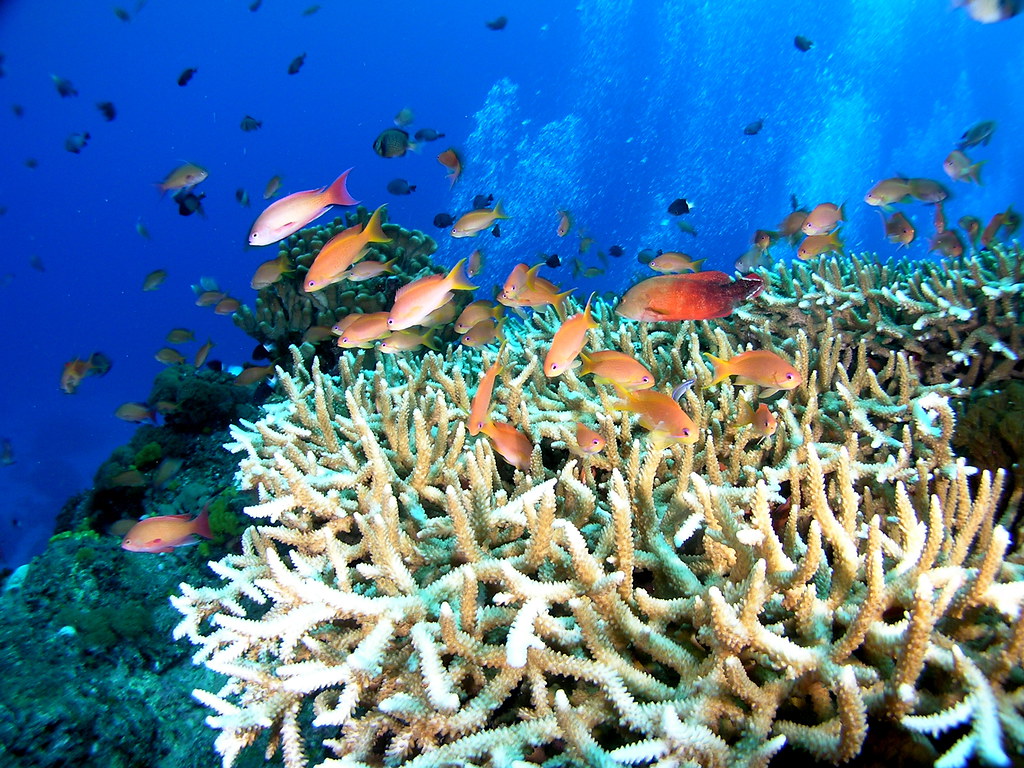 我們的海底世界是怎樣?
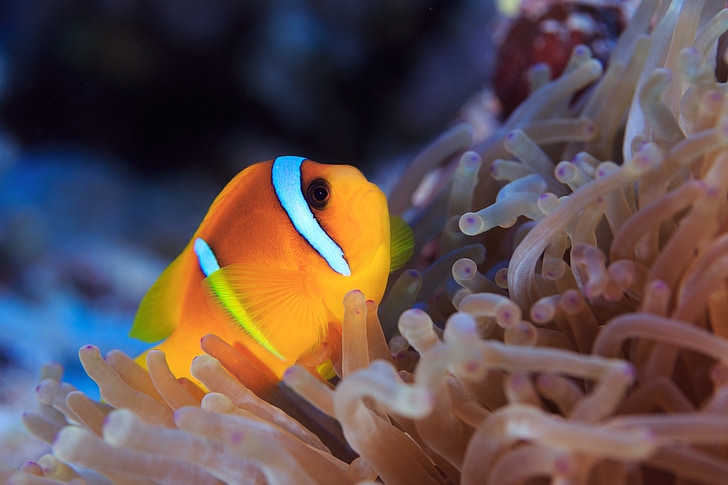 認識海洋生物https://www.youtube.com/watch?v=PYMl7iw_28o
珊瑚礁的世界https://www.youtube.com/watch?v=ArgCW_cfJqE
香港常見的珊瑚
你認為珊瑚是植物，還是動物呢?
你猜猜珊瑚的壽命有多長?
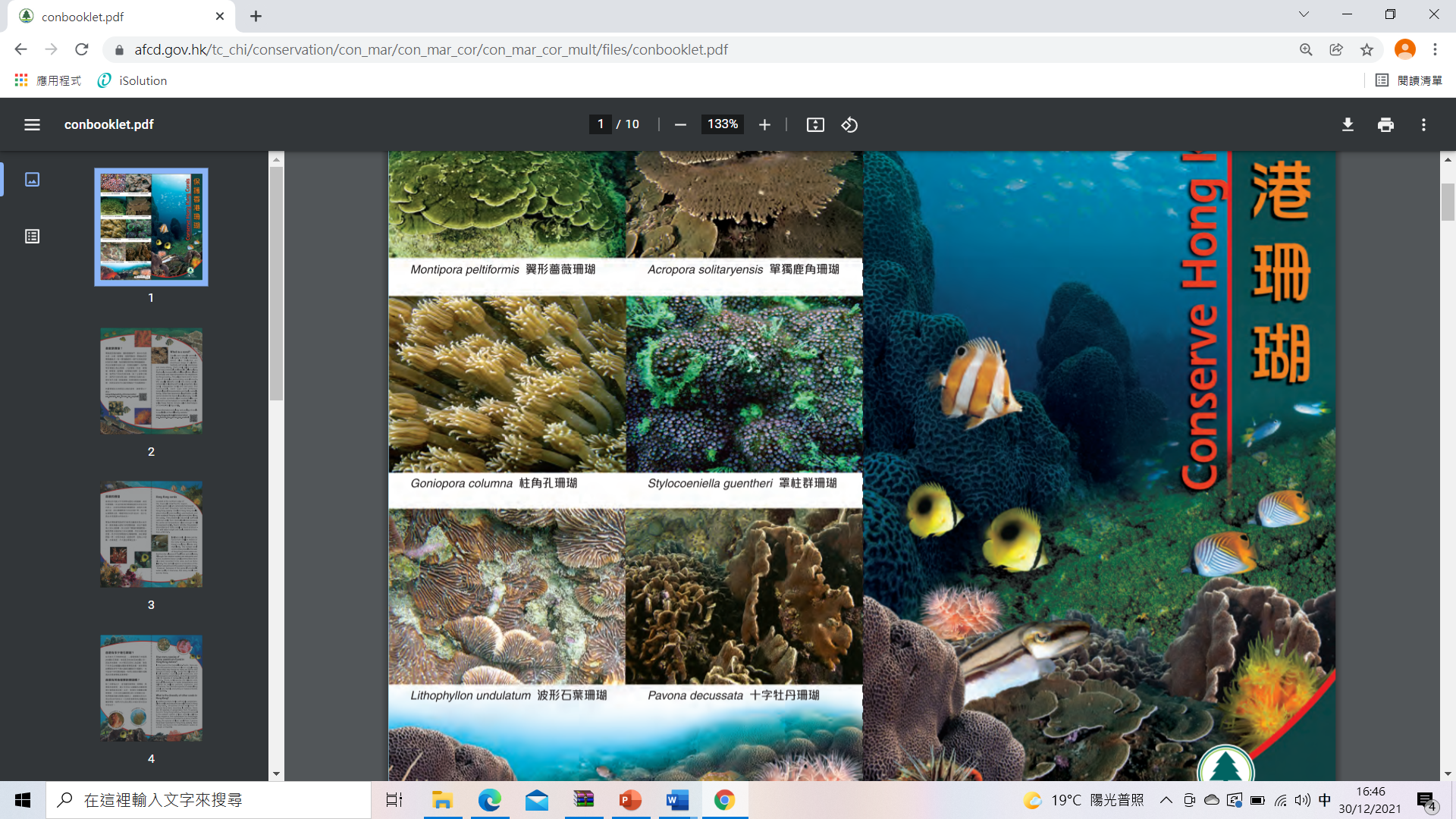 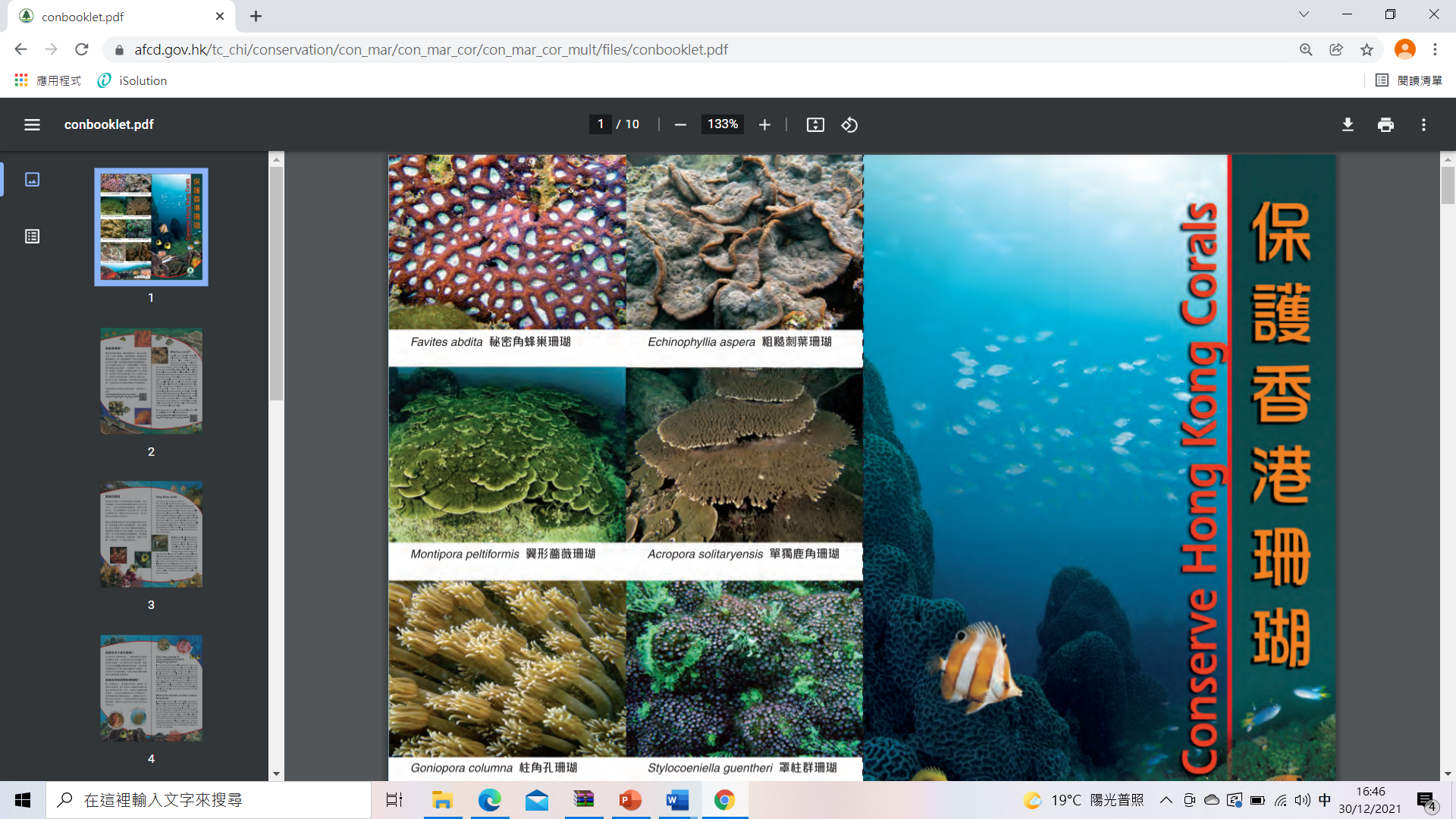 美麗的珊瑚生態
https://www.youtube.com/watch?v=-gaILPUnZoU
珊瑚
珊瑚是固著的動物
可達1000年
當中也包括水母、水螅、軟珊瑚、海葵等動物
由很多珊瑚蟲造成通常
把珊瑚分為石珊瑚、八放珊瑚（包括：軟珊瑚、柳珊瑚及海筆）等
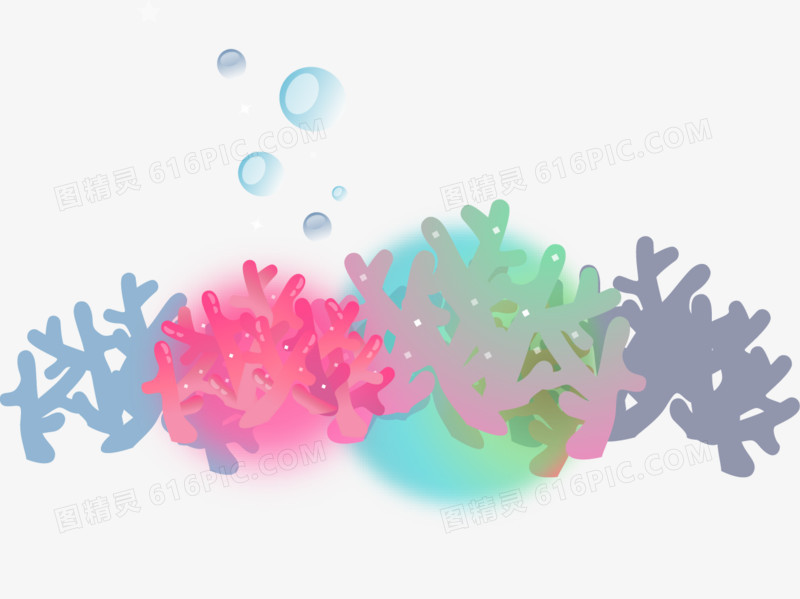 大自然逐樣講：活潑的石珊瑚 - YouTube
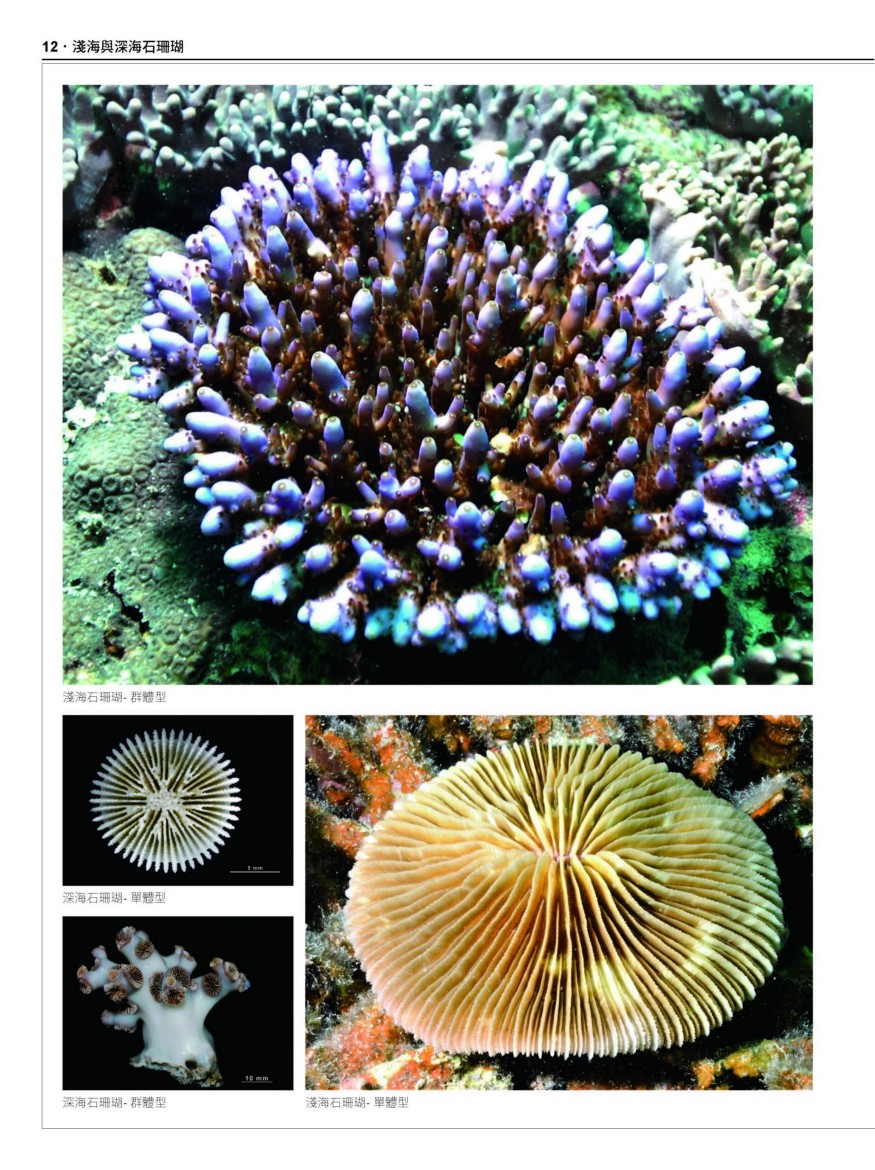 石珊瑚
牠們通常最少有12隻，或6的倍數的觸手

摸起來像塊大石頭
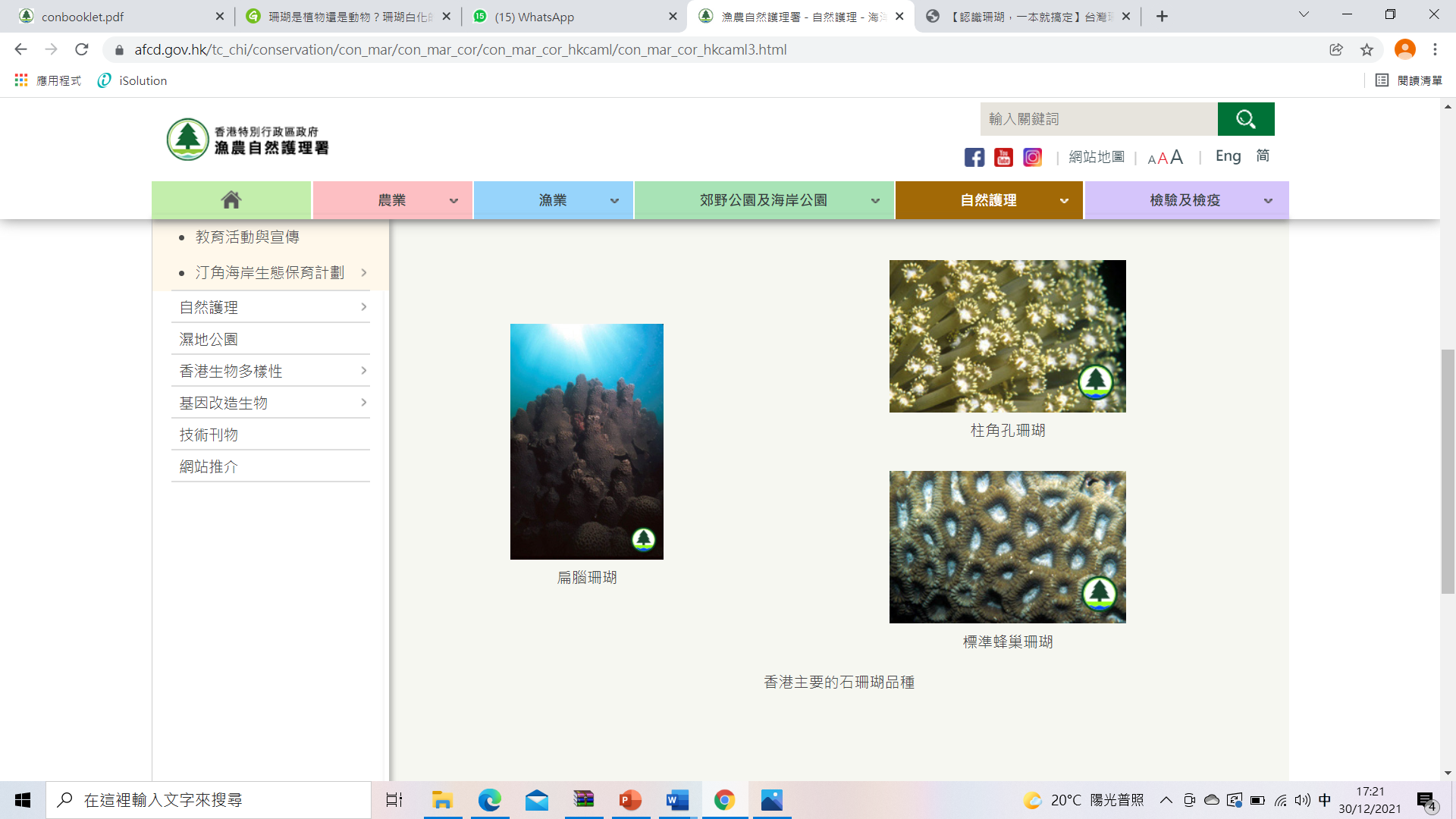 認識香港的珊瑚
香港有多少種石珊瑚？
香港有來自28個屬84種 造礁珊瑚品種
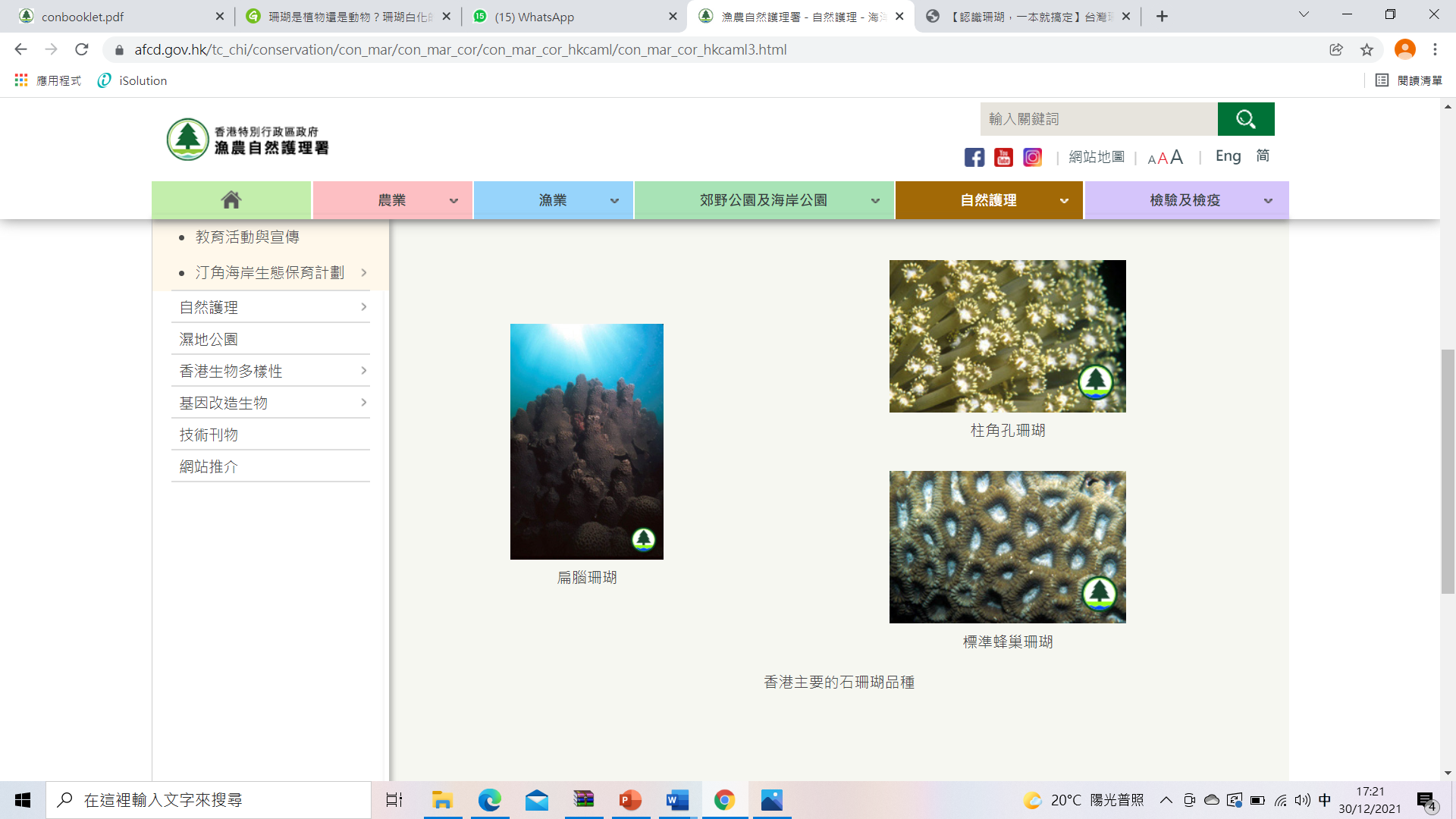 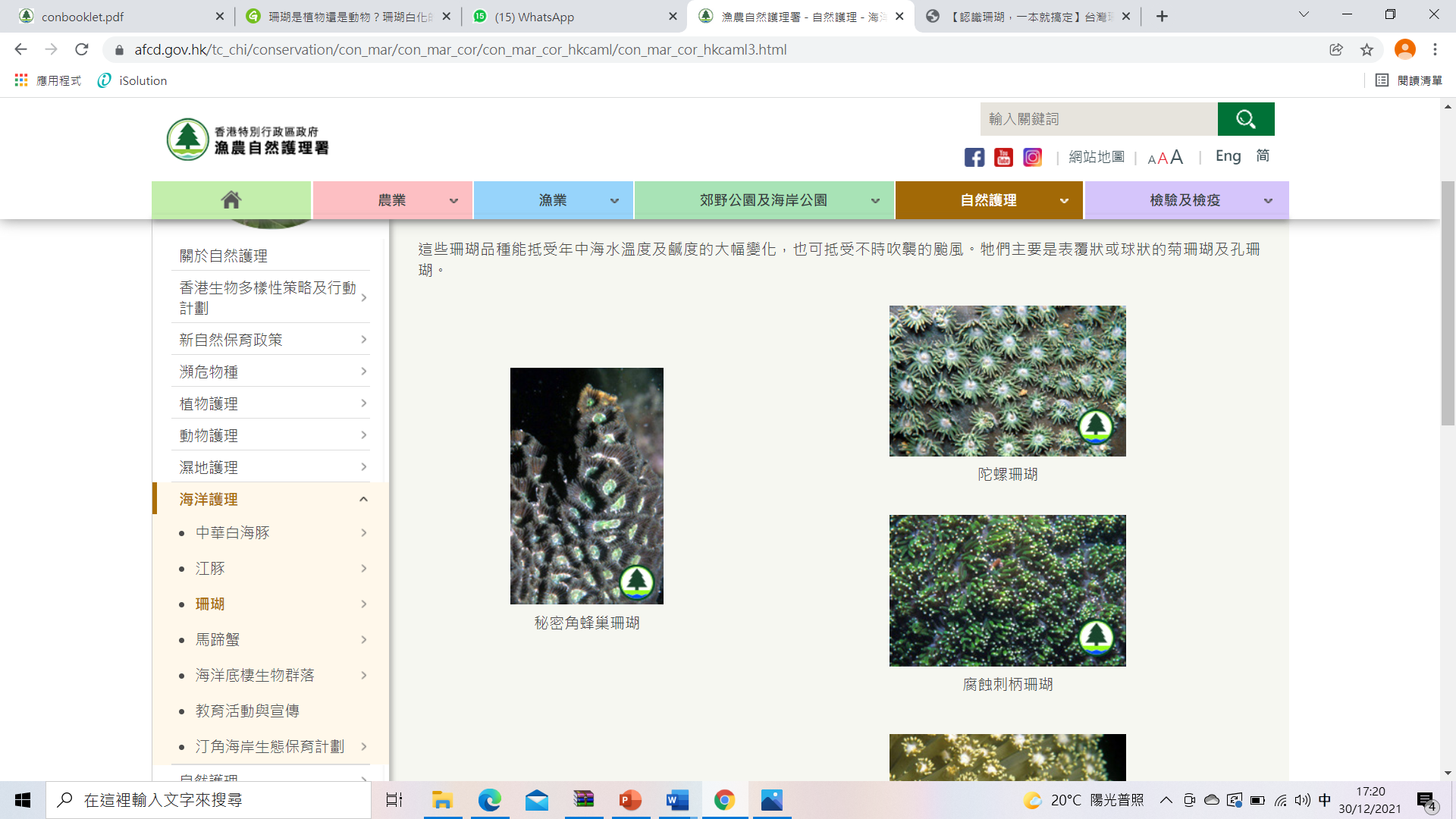 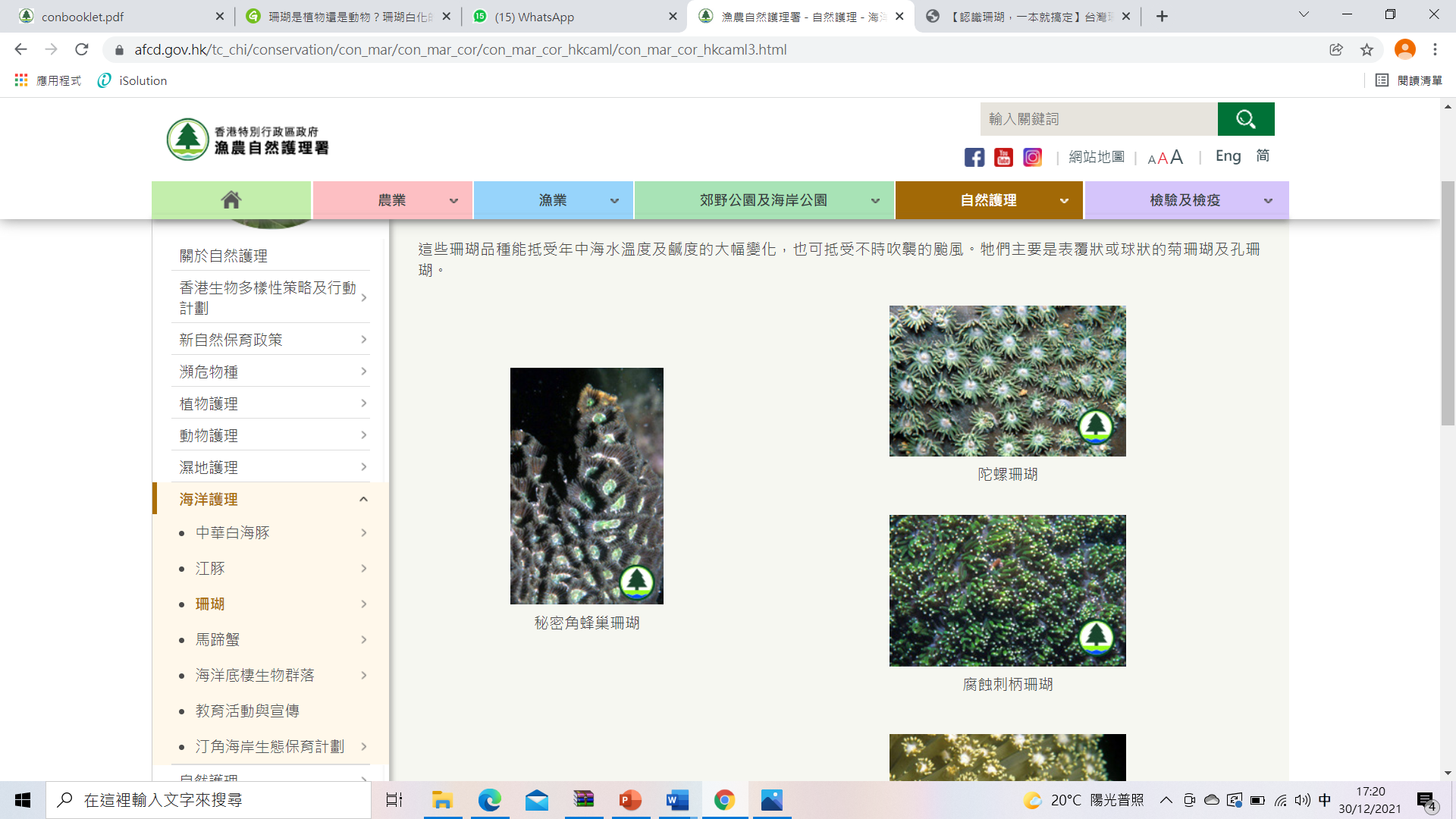 軟珊瑚
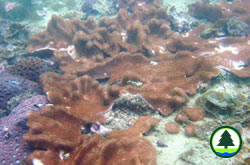 肉質厚實的軟珊瑚

身體很柔軟的珊瑚，沒有堅硬的骨骼
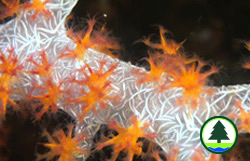 柳珊瑚
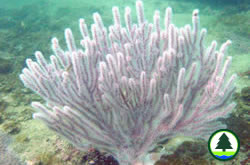 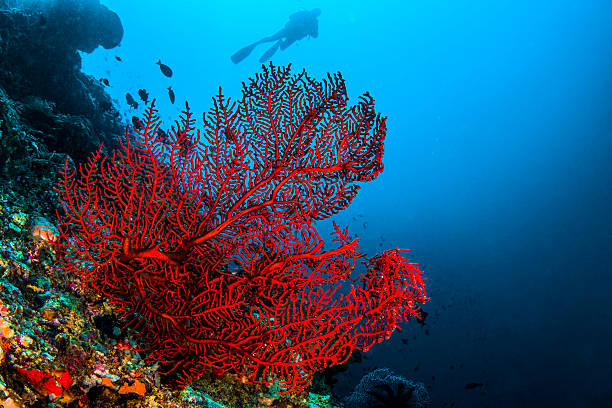 結構上跟石珊瑚相似，但沒有堅硬的骨骼
珊瑚的生長環境
水溫
泠?暖?
水温23-28的溫度生長
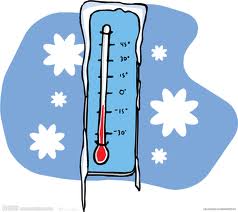 4
光線
充足
居住
光?暗?
2
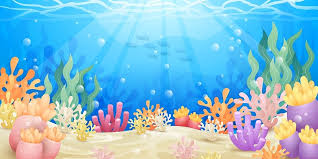 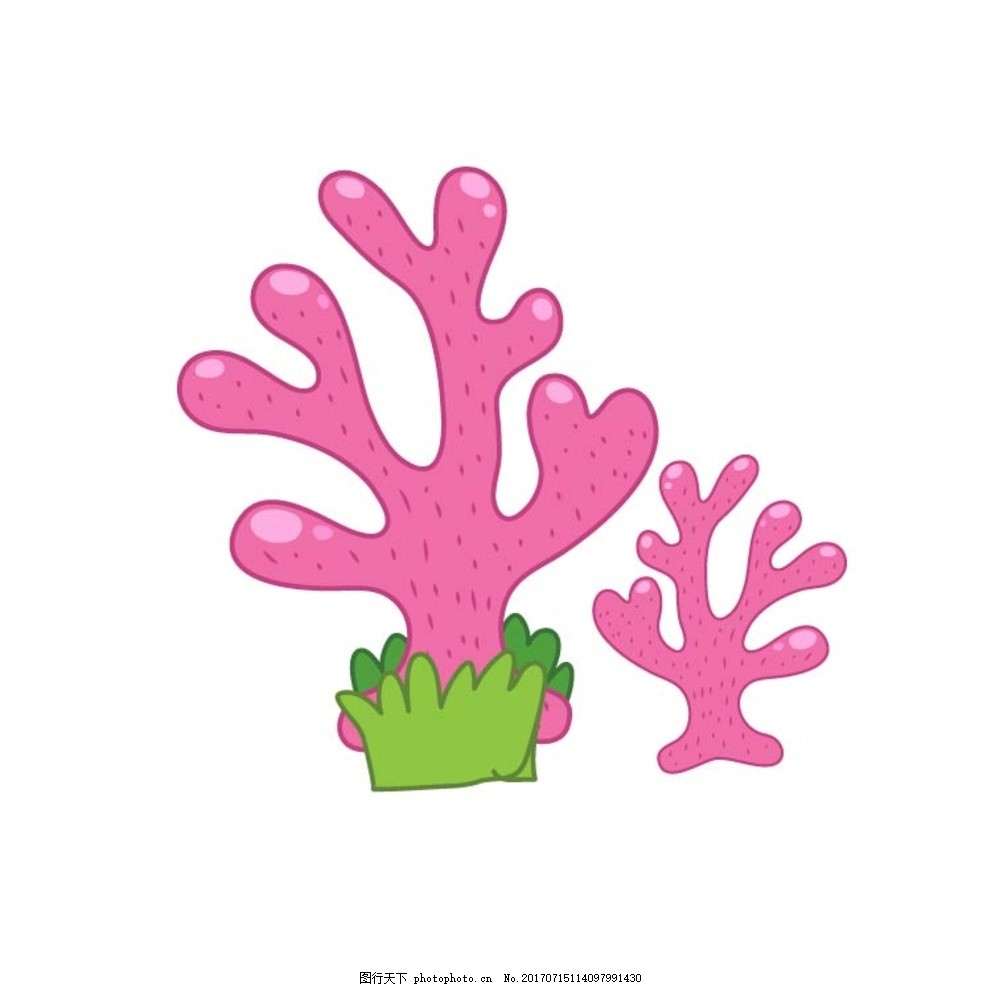 3
水質
乾淨?骯髒?
喜歡生長在乾淨的
水質裏
居住
熱的地方?
寒冷的地方
熱帶海域居多
在寒帶地區，珊瑚則根本無法
1
哪個是理想的海底世界?
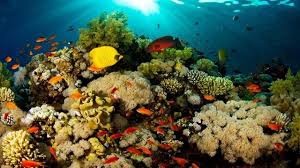 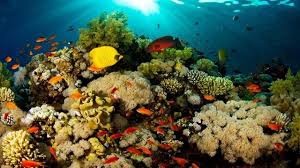 色彩繽紛
白化
珊瑚群的海洋生物
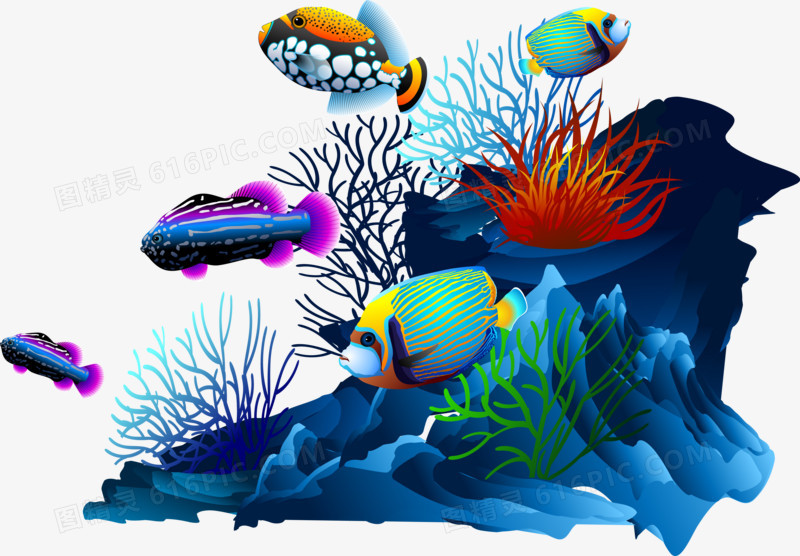 依賴珊瑚群的生物有很多，例如:海星、海膽及珊瑚魚等，棲身珊瑚群的魚類達320種
消失的珊瑚
破壞性捕魚
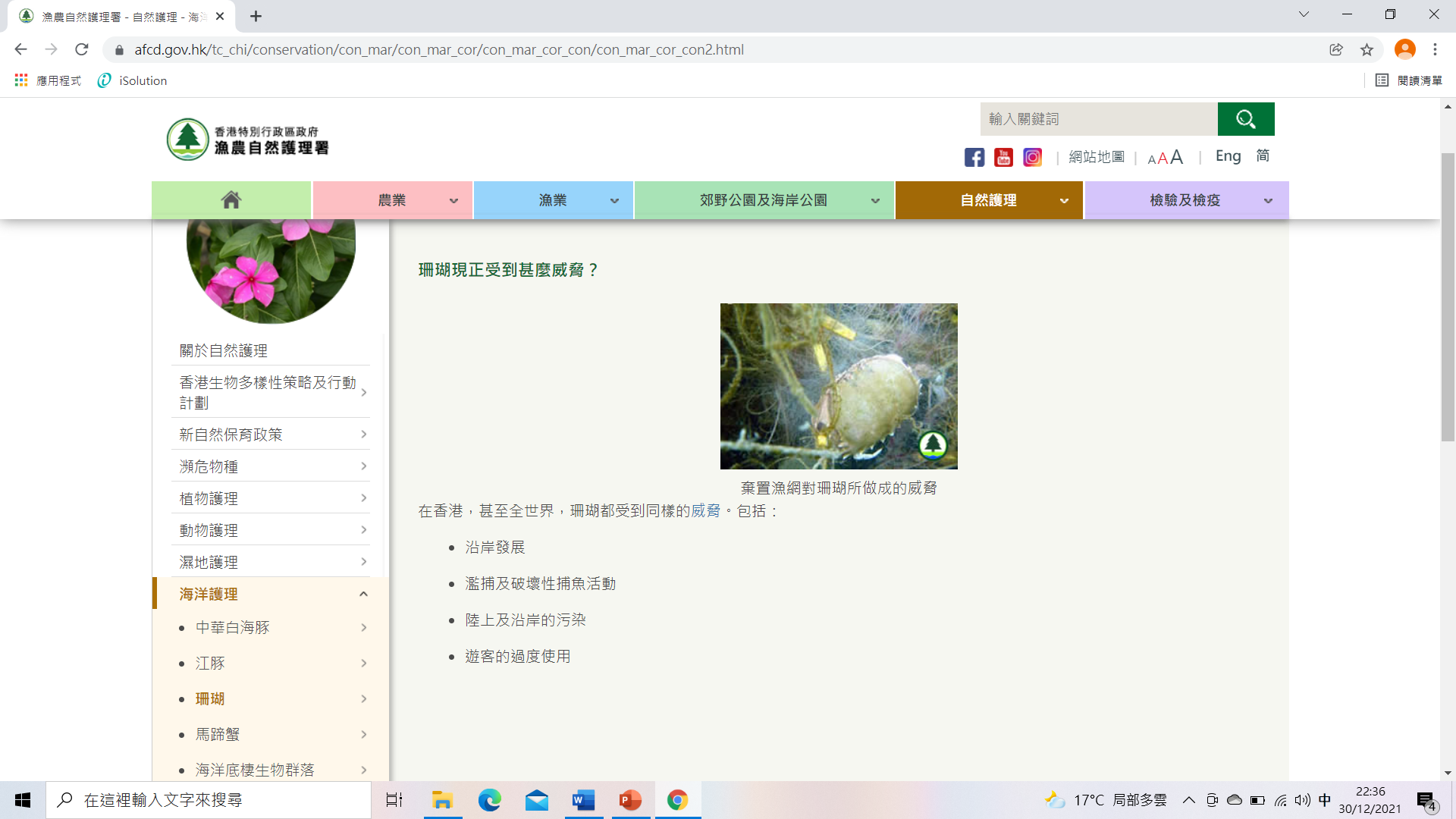 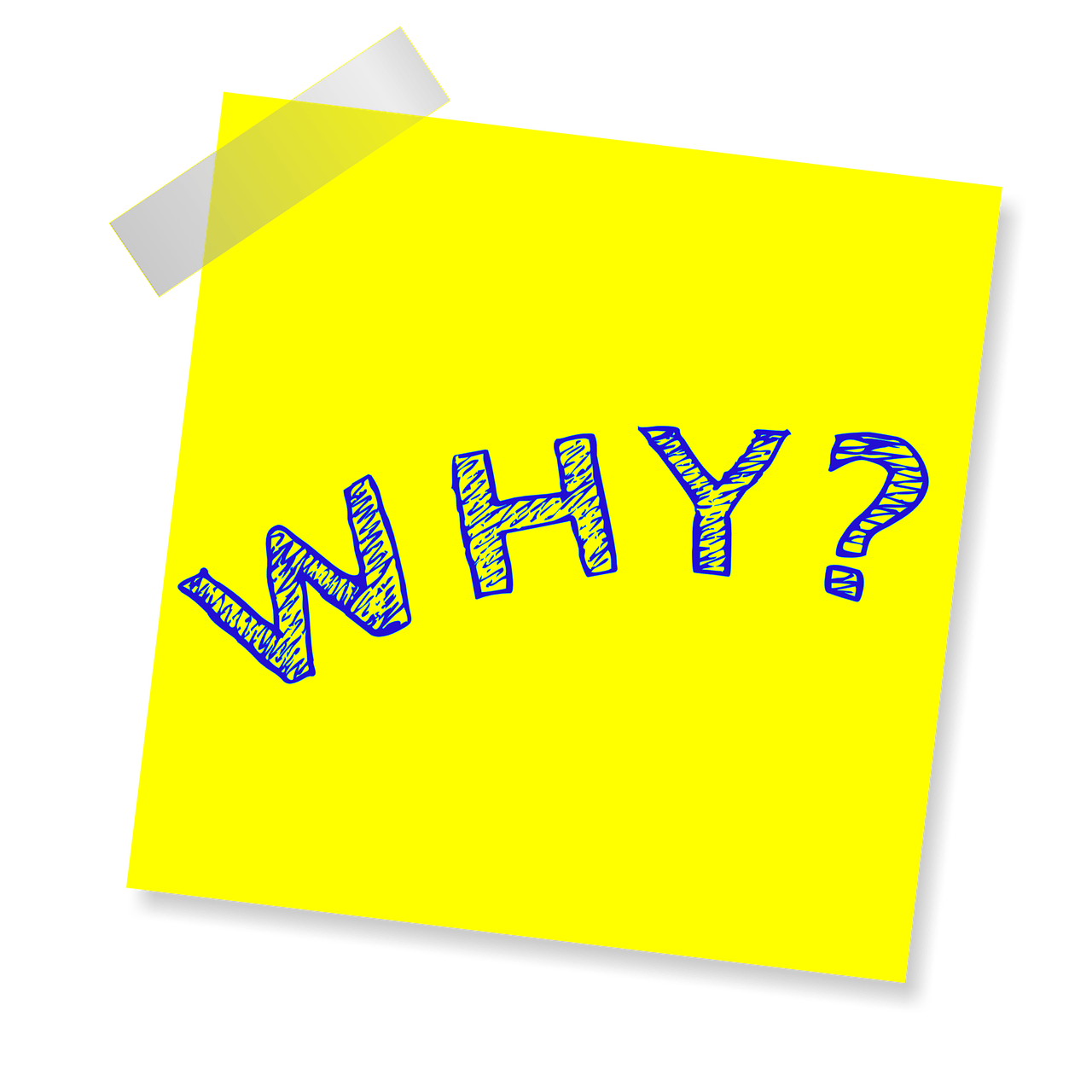 水質污染
為甚麼?
船錨破壞
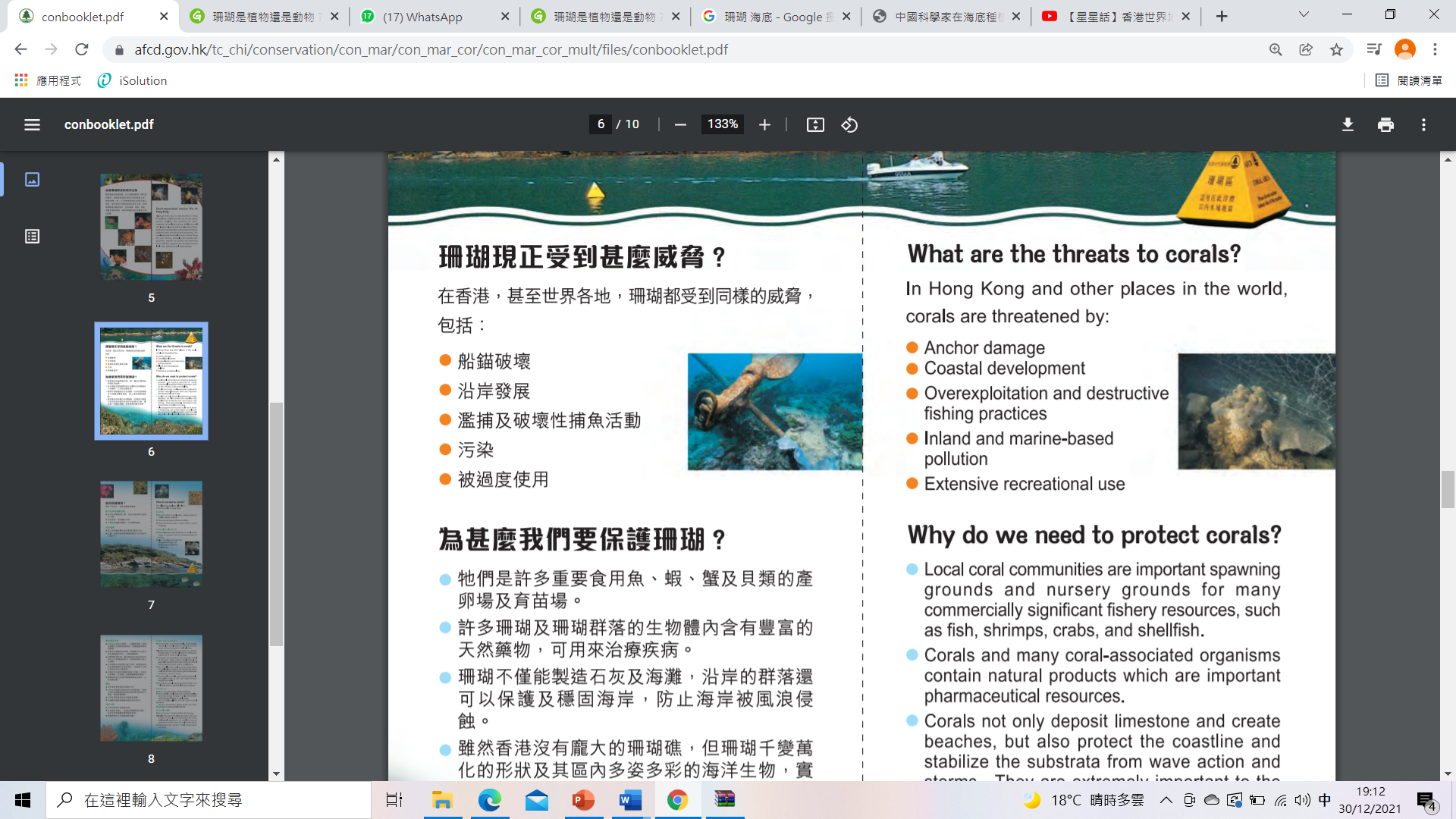 環保身開始︰不能承受的污染 – 珊瑚篇
我們的責任-保護珊瑚
許多重要食用魚、蝦、蟹及貝類的產卵場及育苗場
珊瑚及珊瑚群落的生物體內含有豐富的天然物質，是重要的製藥資源。
能製造石灰及海灘
沿岸的群落還可以保護及穩固海岸，防止海岸被風浪侵蝕。
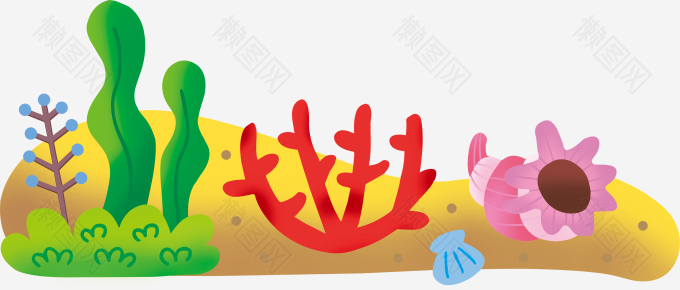 【星星話】香港世界地質公園：保海岸 育珊瑚
你好!我是甚麼魚?
想認識我們嗎?
影片一:小丑魚和海葵的故事
https://www.youtube.com/watch?v=AIP71v4yx8c
影片二:小丑魚生存之道
https://www.youtube.com/watch?v=oG6RIdDvURI
小丑魚 =海葵魚
漫遊百科：喜歡咬人的小丑魚
https://www.youtube.com/watch?v=AIP71v4yx8c 
4:50-7:00
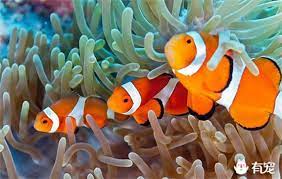 小丑魚大發現
熱帶海水魚
生活在水質清澈、光線充足、水深50公尺以上之海域
與海葵存在共生關係，保護了小丑魚不被天敵吃掉
皮膚上有層黏液 ，不被海葵蟄傷，不過沒有這層保護的話一樣有可能遭到海葵襲擊
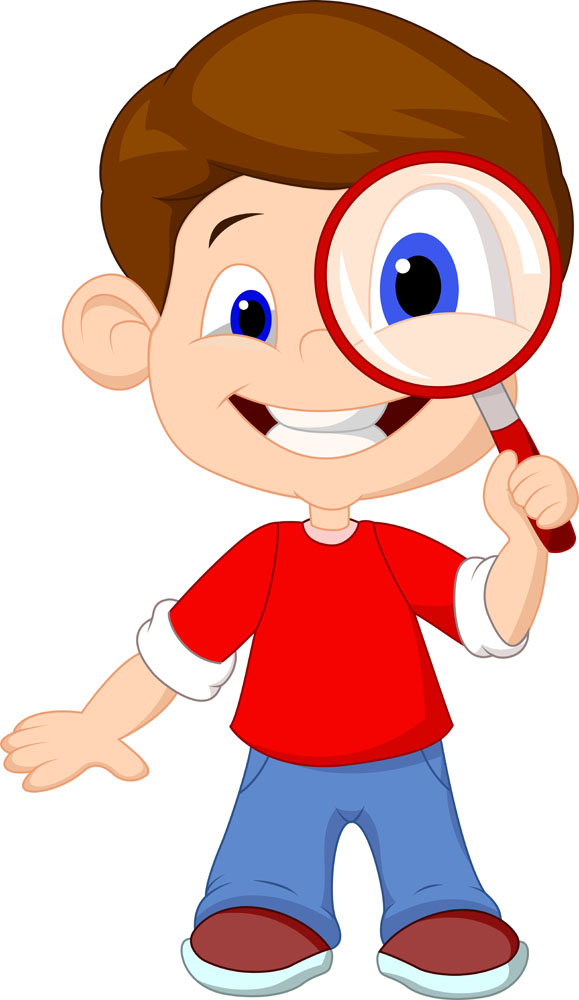 小丑魚是男還是女?【小主播看天下WOW】20191120 - 送小丑魚回家 – YouTube 9:41-10:30
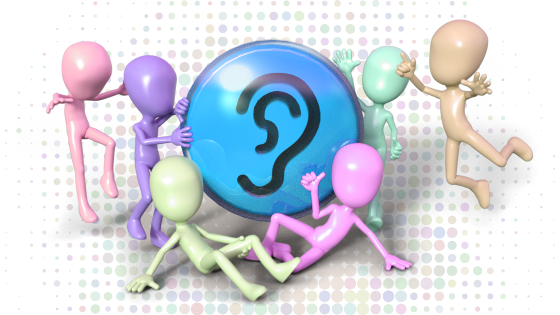 我有話説
我那麼可愛，小朋友要好好愛護海洋，減少過度捕捉和海洋污染，讓更多更多小丑魚在大海中暢游!!
學校大堂的魚缸內，你找到有哪些珊瑚?
請在常識練習簿內，畫出一種你看到的生物。
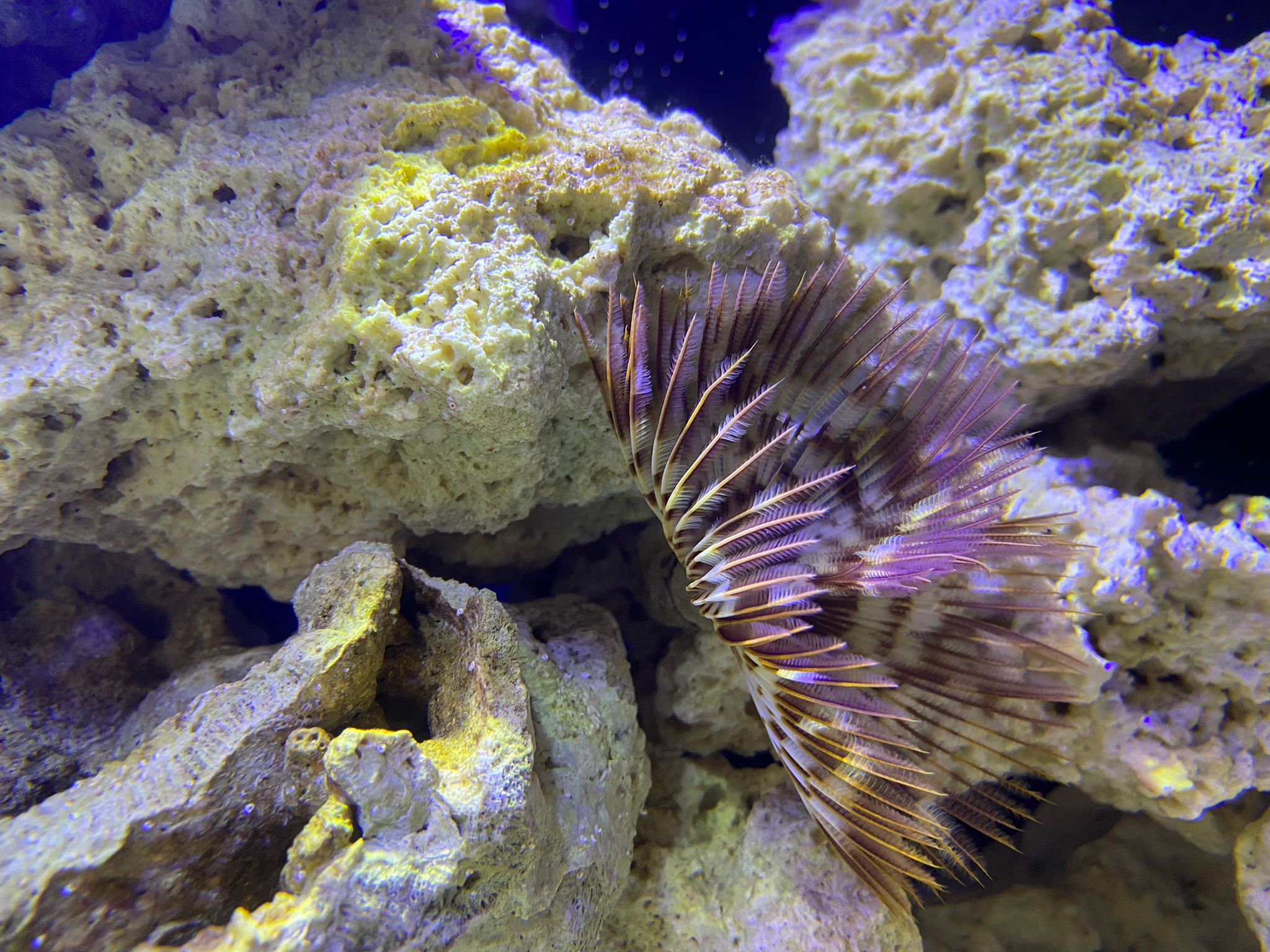 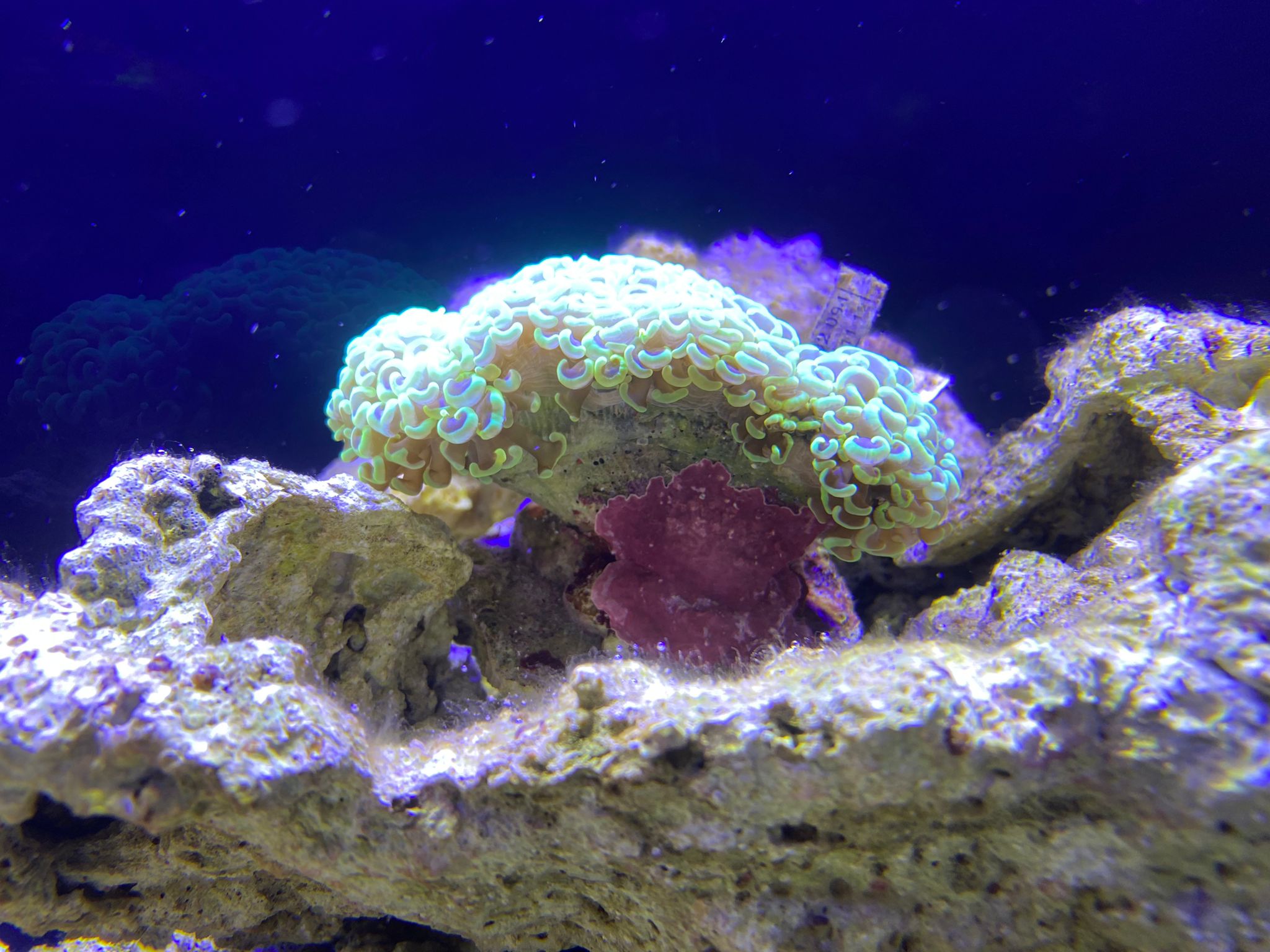 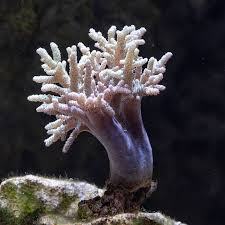 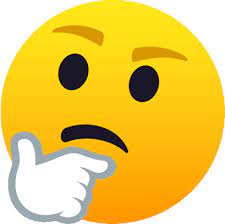 問問你?1. 經過這節課堂後，你對海洋保育課題有加深認識嗎?2.你有沒有興趣學習更多有關海洋保育的知識?